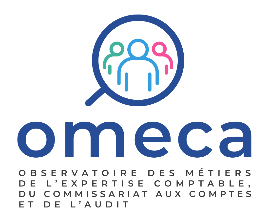 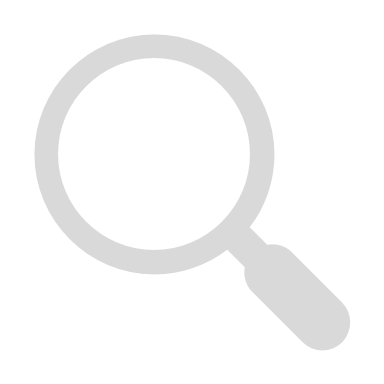 LES FICHES MÉTIERS DE L’OBSERVATOIRE
COLLABORATEUR COMPTABLE SPÉCIALISÉ « PILOTAGE DE LA PERFORMANCE ET OPÉRATIONS COMPLEXES »
Domaine d’activité
Famille de métiers
Autres appellations du métier
Expertise comptable
Production de mission EC
Responsable de dossier/portefeuille, gestionnaire comptable
Mission
Activités
Nomenclature PCS
Nomenclature ROME
12703 - Collaborateur / Collaboratrice d'expertise comptable
461d - Maîtrise et techniciens des services financiers ou comptables
Le Collaborateur comptable spécialisé en « pilotage de la performance et opérations comptables complexes » accompagne le client sur ses besoins comptables et financiers allant au-delà de la production comptable ou demandant un niveau de technicité élevé. Ses missions, variées, peuvent couvrir les tâches de contrôle de gestion, de consolidation, d’aide au développement international, d’appui au pilotage de la performance de l’entreprise, d’accompagnement des restructurations d’entreprise…
Consolidation des comptes et analyse des données et process comptables
Contrôle de gestion et pilotage de la performance de l’entreprise
Prend en charge les travaux de consolidation des comptes en appliquant la méthode adaptée à la situation de la société cliente
Peut intervenir sur la prise en charge de processus de révisions des comptes et l’établissement des états financiers (bilan comptable)  
Analyse les données comptables et financières, conduit des recherches documentaires et réglementaires dans le cadre de missions d’accompagnement spécifiques, par exemple : 
Restructuration d’entreprise,
Refonte des processus comptables et financiers,
Développement à l’international, implantation d’entreprises en France, 
Levée de fonds, montage de dossiers CIR…
Met en œuvre une démarche de contrôle de gestion auprès d’un client : 
Collecte des données comptables et financière 
Prévisions d’objectifs, de budgets et d’organisation
Identification des indicateurs de gestion pertinents 
Suivi et analyse des écarts entre les réalisations et les prévisions fixées… 
Conseille le client dans le pilotage financier et stratégique de sa structure sur la base du suivi des indicateurs de gestion et de sa compréhension des enjeux stratégiques du client
Utilise, met à jour et construit des outils de suivi de la situation financière et comptable du client : tableaux de bord, outil de pilotage en temps réel accessible en ligne par le client…
Veille et développement commercial
Se tient informé des évolutions des normes comptables et fiscales, y compris les normes comptables internationales (IFRS…), des réglementations spécifiques en matière de financement d’entreprise, de développement à l’international et des évolutions technologiques dans le champs de l’accompagnement comptable et financier 
Alimente son expertise en s’appuyant sur un réseaux d’experts et de partenaires internes et externes (éditeurs de logiciels, juristes, avocats…) 
Participe à la conception de nouvelles prestations, aux réponses à appels d’offre et rendez-vous commerciaux, identifie les leviers d’élargissement de son portefeuille clients
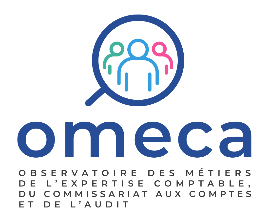 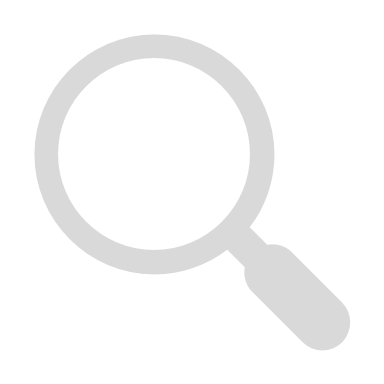 LES FICHES MÉTIERS DE L’OBSERVATOIRE
Collaborateur comptable spécialisé « pilotage de la performance et opérations complexes »
Légende
1
2
3
4
Niveau de base
Niveau avancé
Niveau confirmé
Niveau expert
Macro-compétences spécifiques
Compétences
Niveau attendu sur la macro-compétence et compétence associée
Macro-compétence
Exemple d’application
Réglementations spécifiques au domaine de spécialité
Mettre en place une veille des tendances en matière de financement d’entreprise
Organiser une veille réglementaire et en tirer les enseignements pour sa pratique
Collecte des informations nécessaires à la production d'une mission
Collecter les données adaptées au type de prestation (implantation à l’étranger, contrôle de gestion…)
Adapter les modes de collecte et de classification aux spécificités des clients et exigences de la mission
Utilisation d'un logiciel métier
Maîtriser l'ensemble des fonctionnalités et gérer les cas complexes
Utiliser, paramétrer et former un client à un tableau de bord digital
4
3
3
3
3
2
3
3
2
2
3
2
Process et méthodologies de travail spécifiques au domaine de spécialité
Anticiper et analyser les cas les plus complexes, mettre en place des améliorations
Maîtriser la méthodologie de consolidation des comptes
Production de livrables répondant à une problématique client
Analyser des informations variées pour produire un livrable répondant à une problématique client spécifique
Schématiser une opération d’amélioration des processus comptables d’une entreprise
Analyser les indicateurs financiers d’une entreprise afin d’établir un business plan
Conduire des analyses avancées, identifier et utiliser les outils d'exploitation adaptés
Gestion et exploitation d'une base de données
Macro compétences transverses
Établir les étapes d’une mission de contrôle de gestion et adapter la prestation si besoin
Adapter et optimiser les caractéristiques d'un projet selon les évolutions d'objectifs et de contexte
Pilotage de missions
Engager son interlocuteur dans des prises de décision stratégiques à travers des recommandations d'actions argumentées
Conseiller un dirigeant dans le cadre d’une restructuration
Posture conseil
Répondre directement au besoin du client, promouvoir l’offre du cabinet et intervenir sur des propositions commerciales
Répondre en autonomie à une question spécifique du client et identifier les besoins d’appui liés
Sens commercial
Transmettre des idées complexes à son interlocuteur, adopter des mises en forme écrites professionnelles
Présenter et interpréter les indicateurs d’un tableau de bord à un chef d’entreprise
Communication écrite et orale
Prioriser ses activités pour mener des activités de développement commercial
Organisation et planification du travail
Planifier son organisation du travail selon les priorités sur ses différents dossiers d'intervention
Adaptation à une variété de situations et d'interlocuteurs
Organiser son travail selon les contraintes de ses dossiers (contrôle de gestion, consolidation…)
Adapter la prestation délivrée aux spécificités de situations et d'interlocuteurs
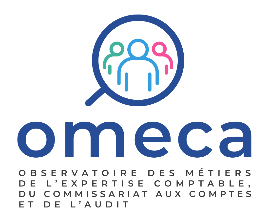 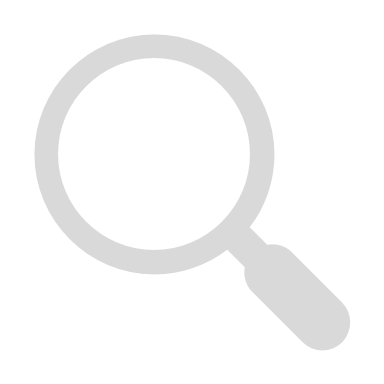 LES FICHES MÉTIERS DE L’OBSERVATOIRE
Collaborateur comptable spécialisé « pilotage de la performance et opérations complexes »
Variabilité du métier
Prérequis pour l’exercice du métier
Selon la taille du cabinet
Formation initiale
Dans les cabinets de petite taille, les Collaborateurs comptables spécialisés « pilotage de la performance et opérations complexes », peuvent également prendre en charge des activités de production comptable et d’établissement des comptes annuels
Dans les grands cabinets d’expertise comptable, les Collaborateurs comptables spécialisés peuvent intervenir sur des processus particuliers (consolidation) ou sur des missions d’accompagnement spécifiques (restructurations, financement d’entreprises…), en lien avec d’autres spécialistes du cabinet (Juristes, Consultants finance…), et le plus souvent pour des entreprises de secteurs spécifiques (banque-assurance…).
Bac+2 à Bac+5 en comptabilité, gestion, audit, finance, par exemple : 
BTS en Comptabilité et Gestion
DCG (Diplôme de Comptabilité et de Gestion)
Licence CCA (Comptabilité Contrôle Audit)
DSCG (Diplôme Supérieur de Comptabilité et de Gestion) 
Master CCA (Comptabilité Contrôle Audit)
Master d’École de commerce
Perspectives professionnelles
Conditions d’exercice
Profil recommandé pour le personnel expérimenté s’orientant vers ce métier
Selon les spécialités du cabinet
Collaborateurs comptables généralistes en cabinet souhaitant se spécialiser dans les opérations comptables complexes, Assistant comptable en cabinet après plusieurs années d’expérience
Métiers du conseil financier ou de l’audit souhaitant se spécialiser dans l’accompagnement comptable, le contrôle de gestion…
Métiers des directions comptables en entreprise
En fonction du positionnement du cabinet, les Collaborateurs comptables spécialisés pilotage de la performance et opérations complexes peuvent intervenir de manière privilégiée sur certaines missions d’accompagnement : contrôle de gestion, restructuration, recherche de financement, accompagnement comptable et financier via des tableaux de bord digitaux.
Formations prioritaires en cours de carrière
Formation aux évolutions de la réglementation comptable et fiscale (normes IFRS…) et aux techniques de comptabilité spécifiques aux opérations traitées
Formation aux méthodes d’analyse financière et de conseil financier
Formation aux outils technologiques de pilotage de la performance : tableaux de bord, solutions numériques de pilotage d’entreprise…
Selon l’expérience du professionnel
Possibilité d’encadrement de Collaborateurs comptables juniors ou d’Assistants comptables après quelques années d’expérience
Avec l’expérience, élargissement possible du champ d’intervention, hausse du niveau de responsabilités sur un projet et des activités de développement commercial
Tendances d’évolution du métier
Tendance à la spécialisation du métier par domaine d’expertise
Émergence de profils de « DAF externalisés » proposant un accompagnement complet des directions financières pour répondre à un besoin spécifique : forte croissance, restructurations, externalisations…
Relations professionnelles internes : Expert-comptable, Collaborateurs comptables généralistes,  Assistants comptables, Juristes fiscalistes, Juristes  en droit des sociétés, Consultants (Finance, SI…) 
Relations professionnelles externes : dirigeants, DAF, comptables en entreprise, consultants externes… 
Télétravail : possible sur une partie significative des activités, mais variable selon l’accès aux outils métiers, les rendez-vous ponctuels sur le site des clients, la participation à des réunions de travail et les pratiques internes du cabinet
Métiers des cabinets : Collaborateur comptable spécialisé « Métiers et sectoriel » ou « Gestion et patrimoine », Chef de mission comptable, Consultant Finance, Auditeur, Responsable méthodes et veille, Expert-comptable (sous condition d’obtention du DEC), métiers du juridique (sous condition de formation)
Autres métiers du conseil : conseil en management, conseil en SI pour les collaborateurs ayant développé une expertise dans les outils d’accompagnement
Métiers de la comptabilité et du contrôle de gestion en entreprise : responsable comptable, contrôleur de gestion, comptable général…